Конгрессно-выставочный семинар-совещание «День Поля – 2021»
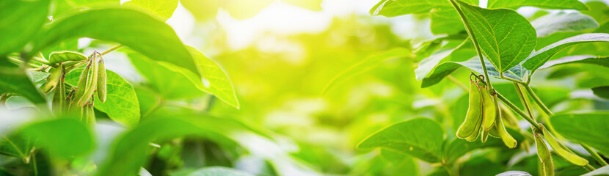 «О результатах проведения 
семинаров-совещаний 
«День Поля» 
в 2018, 2019, 2020 годах»
Емельянов А.Н., директор ФГБНУ «ФНЦ агробиотехнологий Дальнего Востока им. А.К. Чайки»
Танасогло В.А., старший агроном АО «ПримАгро»
Федоренко Н.Г., главный агроном ООО «Совхоз Искра»

24 сентября, 
г. Уссурийск, с. Загородное
Условия проведения демонстрационных испытаний сельскохозяйственных культур
2018 г. 	ФГБНУ «ФНЦ агробиотехнологий Дальнего Востока им. А.К. Чайки»	 ГТК – 2,27	(Уссурийский городской округ)

2019 г.	АО «Прим Агро»							  ГТК – 1,78
	(Михайловский муниципальный район)

2020 г.	ООО «Совхоз Искра»							  ГТК – 2,23	(Октябрьский муниципальный район)
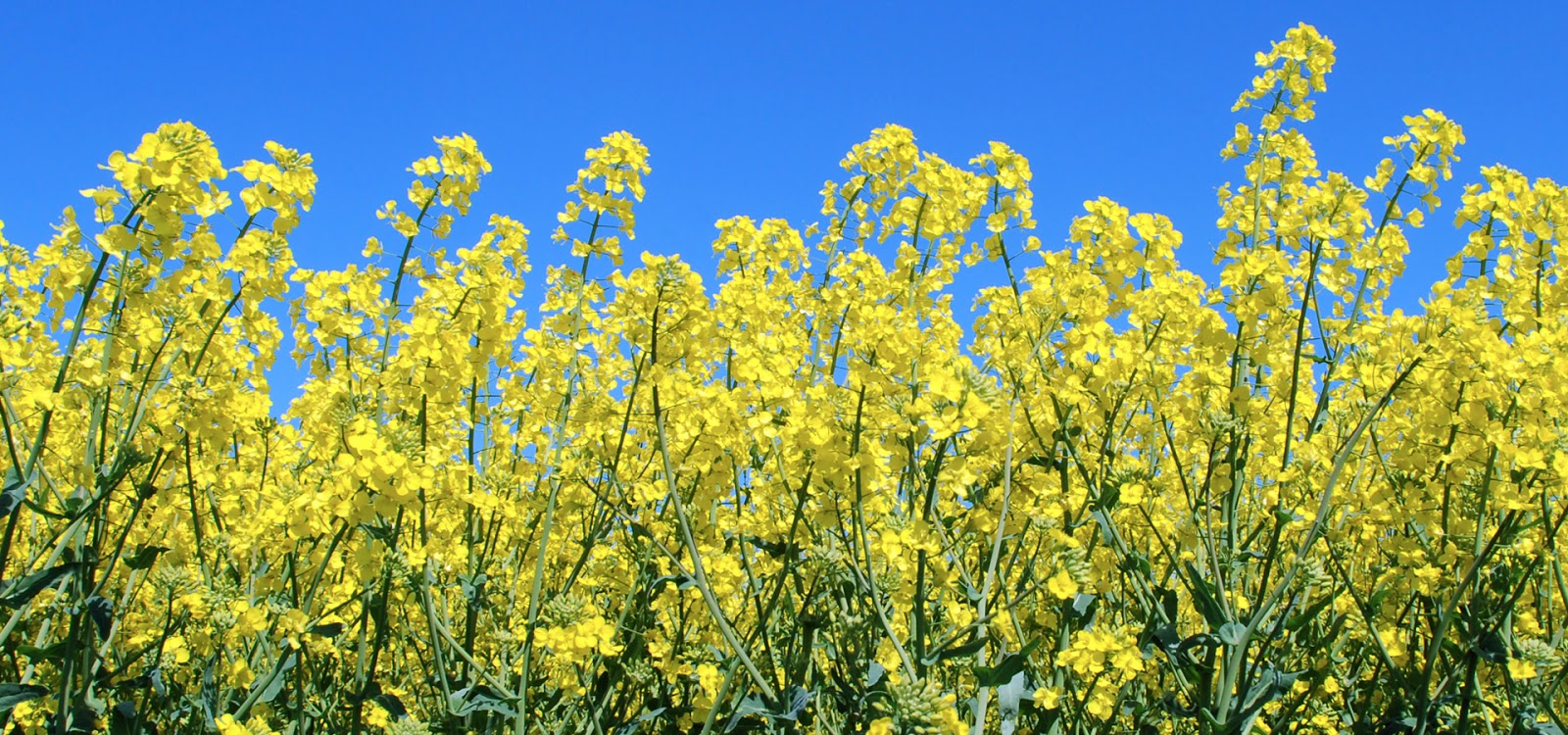 2
Факторы, определяющие урожайность сельскохозяйственных культур
Сорт, качество семян
Технология и технические средства
Плодородие почвы
Севооборот
Система удобрения
Система защиты растений от болезней, вредителей и сорняков
Природно-климатические условия
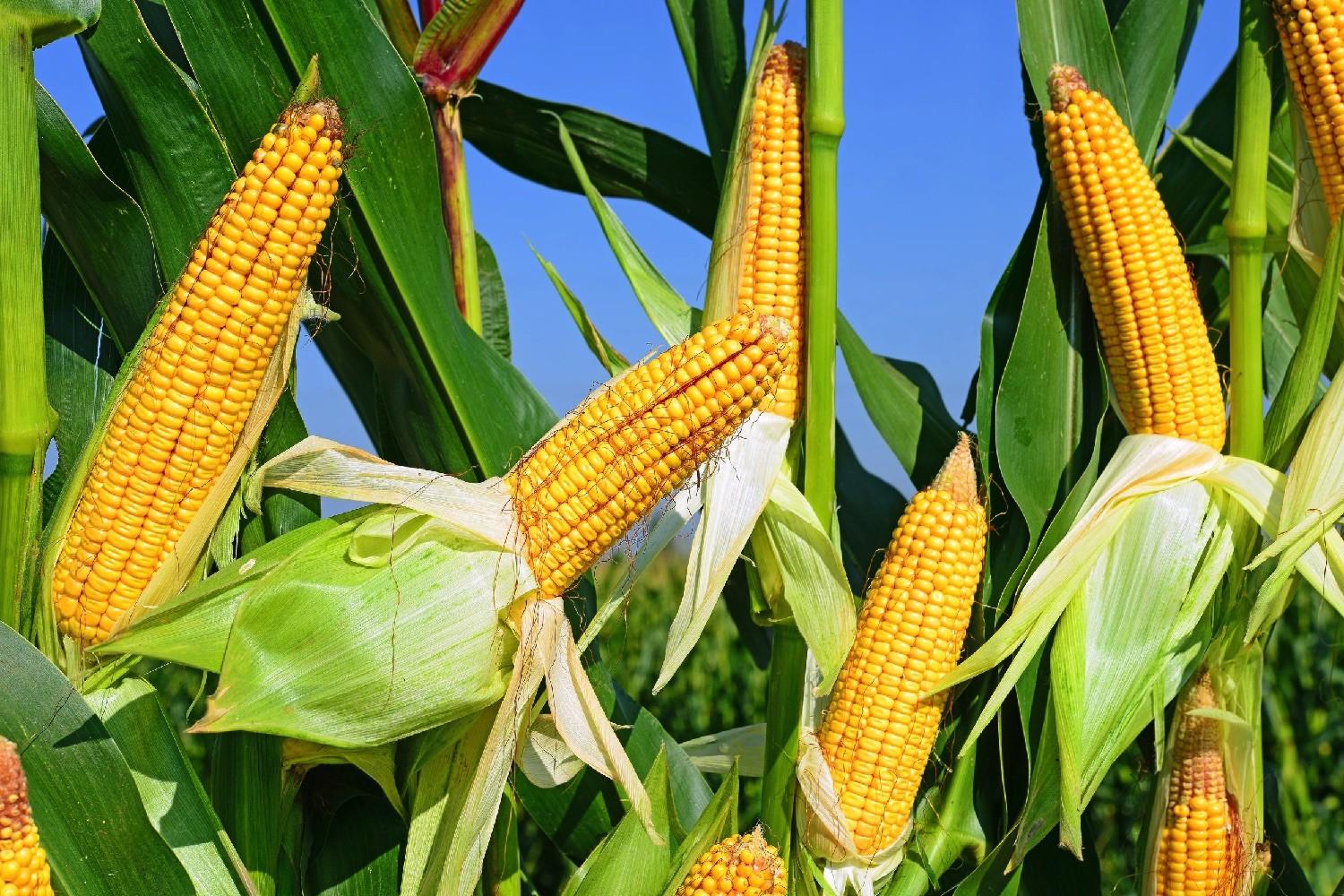 3
Результаты испытания сортов сои различной селекции, 2018 год
Примечание: * - балл полегаемости по 10-тибальной шкале
** - из-за переувлажнения почвы в период полного созревания сорта отсутствовала возможность произвести уборку в срок, что привело к частичной потери урожая, так как сорт не проявил устойчивость 
к растрескиванию
4
Урожайность гибридов кукурузы (т/га) и уборочная влажность зерна (%), 2018 г.
(«Пионер Хайт-Брэд Рус»)
5
Урожайность (т/га) и уборочная влажность зерна кукурузы (%), 2018 год
(«Сингента»)
6
Продуктивность сортов сои в опытных испытаниях 2019 года
7
Продуктивность гибридов рапса в опытных испытаниях 2019 года
8
Продуктивность гибридов кукурузы в опытных испытаниях 2019 года
9
Урожайность и качество зерна сои, 2020 год
10
Урожайность зерна кукурузы, 2020 год
11